Lenten Response
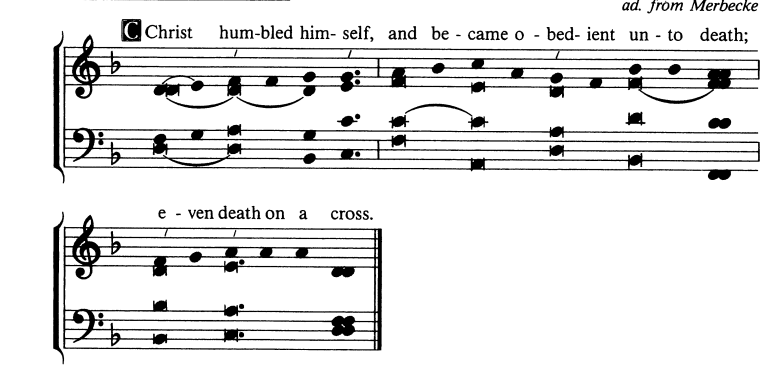 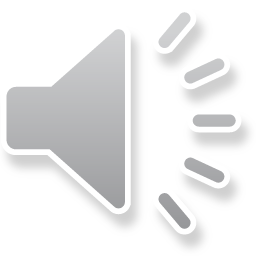